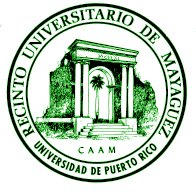 ICOM 4035 – Data StructuresLecture 2 – ADT and Interfaces
Manuel Rodriguez Martinez 
Electrical and Computer Engineering
University of Puerto Rico, Mayagüez
©Manuel Rodriguez – All rights reserved
Lecture Organization
Part I –Multiple implementations for ADT

Part II – Using Interfaces to specify ADT

Part III – Using Abstract Factories to create instances
M. Rodriguez-Martinez
ICOM 4035
2
Objectives
Understand the proper use of interfaces to represent types for ADT
Just represent common operations

Learn to hide values inside data structures that implement interfaces

Provide motivating examples
M. Rodriguez-Martinez
ICOM 4035
3
Companion videos
Lecture2 videos
Contain the coding process associated with this lecture
Shows how to build the interfaces, concrete classes, and factory classes mentioned here
M. Rodriguez-Martinez
ICOM 4035
4
Part I
Multiple implementations for ADT
M. Rodriguez-Martinez
ICOM 4035
5
Vector ADT and Data Structure
Fields
Vector Class
We created a Java class to represent a vector
But this class only works for two dimensional vectors
What if you need a 3D vector?
What if you need a n-dimensional vector
x
y
Methods
y
(a,b)
x
(0,0)
M. Rodriguez-Martinez
ICOM 4035
6
3D and Multidimensional vectors
y
3D vector – 3 coordinates
Vector3D class?
Multidimensional vector – n coordinates
VectornD class?
My program needs to know about specific vector class I use!  
Can I do better?
(a,b,c)
(0,0,0)
x
nD Vector
3D vector
z
M. Rodriguez-Martinez
ICOM 4035
7
Part II
Using Interfaces to specify ADT
M. Rodriguez-Martinez
ICOM 4035
8
Observations
2D, 3D, and nD Vectors all share common operations
Addition, magnitude, subtraction, inner product, scalar product
Also, we need to 
inspect the coordinates
convert to string
They differ in terms of the number of coordinates they have
M. Rodriguez-Martinez
ICOM 4035
9
Better Organization via Interfaces
Vector is an ADT but we made a straight mapping to a Java class
Your program in now tied to specific implementation 
It is better to: 
Map the ADT to a Java interface
Specifies all operations
Build concrete classes that implement interface
Provide storage for values
You program code is written in terms of interfaces
You instantiate any concrete class that you need and implements the interface
Use factory class for this purpose
Result: cleaner, easier to maintain code 
M. Rodriguez-Martinez
ICOM 4035
10
Vector Interface and its implementations
Define a Java interface to represent Vector ADT
Define concrete Java classes that implement Vector interface
They provide storage
Example:
Vector2D– 2 coordinates
Vector3D – 3 coordinates
VectornD – array with n coordinates
Vector2D
Vector3D
VectornD
<<interface>>
Vector
M. Rodriguez-Martinez
ICOM 4035
11
Possible Vector Concrete Classes
Fields
Fields
Vector2D Class
Vector3D Class
x
3
x
2
4.1
y
-22
y
Methods
0
z
Methods
Fields
VectornD Class
2
3
3
1
9
elements
5
dimensions
Methods
M. Rodriguez-Martinez
ICOM 4035
12
Part III
Using Abstract Factories to create instances
M. Rodriguez-Martinez
ICOM 4035
13
How to organize code and object creation
We can use Abstract Factory pattern to control object creation
Factory will return instances of Vector
We tell the factory what type of vector we want and she gives us back an instance
Factory hides which concrete class is used for object creation
Program is written based on the interfaces
Cannot be 100% but it works most of the time
M. Rodriguez-Martinez
ICOM 4035
14
Using Abstract Factory Pattern
<<creates>>
<<creates>>
<<creates>>
Concrete Class 1
Concrete
Class 2
Concrete Class N
Concrete Factory 1
Concrete
Factory 2
Concrete Factory N
<<interface>>
ADT
<<interface>>
ADT Factory
Product
M. Rodriguez-Martinez
ICOM 4035
15
Using Abstract Factory Pattern
<<creates>>
<<creates>>
<<creates>>
Vector2D
Vector3D
VectornD
Vector2DFactory
Vector3D
Factory
VectornDFactory
<<interface>>
Vector
<<interface>>
VectorFactory
Product
M. Rodriguez-Martinez
ICOM 4035
16
Benefits
You can have as many vector implementations as you need
Main program might not be changed if
Your factory class reads configuration from command line or properties file
Ex. Tell it what vector to use with string: “vector2d”
Your code is based on the Vector interface
Only one concept to deal with
M. Rodriguez-Martinez
ICOM 4035
17
Questions?
Email:
manuel.rodriguez7@upr.edu
M. Rodriguez-Martinez
ICOM 4035
18